2024年１１月発行
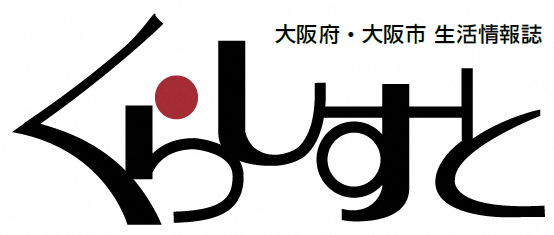 大阪府・大阪市　消費生活情報
Vol.116
今年も残すところ、あと１か月となりました。今回は、クリスマスなどのイベントや、新年を迎える準備などで、普段よりも消費行動が活発となる年末年始にかけて、注意していただきたいことをお伝えいたします。
　年末年始は消費生活センターなどの公的な機関が長期休暇に入りますので、商品を購入したり、契約をする場合は、慎重に行動するようにしましょう。
年末年始も消費者トラブルにご注意！
～こんなトラブルにあったら、次のことに注意しましょう！（一部紹介）～
◇海産物の電話勧誘・送り付け　
　　 　　　　　　　●電話で勧誘を受けた際、少しでもおかしいと感じたら、　　　　　　　　　　　きっぱりと断りましょう。電話勧誘で契約をしたときは、　　　　　　　　　　　クーリング・オフができる場合があります。
　　　　　　　　　 ●断ったのに一方的に商品が届いた場合は受け取りを
　　　　　　　　　　　拒否し、代金を支払わないようにしましょう。　　　　　　　　　 ●代金を支払ってしまった場合でも、販売事業者に対し　
　　　　　　　　　　　返金を求めることができる場合があります。　

　◇不用品買取の電話勧誘・訪問購入     ●買取事業者から電話がかかってきても、安易に         訪問を承諾しないようにしましょう。
　　  ●突然訪問してきた買取事業者は家に入れない         ようにしましょう。
　　  ●買い取ってほしい物品があって事業者を呼ぶ場合は、
　　　　 事前に、購入事業者の名称、買い取ってもらう物品の
　　　　 対象をしっかり確認しましょう。
　　  ●買い取りの勧誘を承諾していない貴金属の売却を迫られ　　　　 たら、きっぱり断りましょう。

　※その他、消費者トラブルについて知りたい方は「国民生活セ　　　ンターホームページ」もしくは次のQRコードからごらん　　　いただけます。
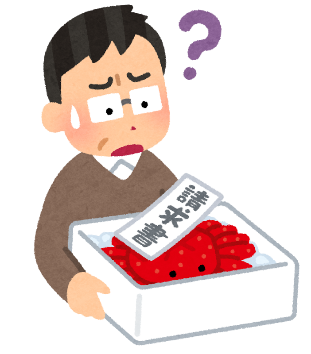 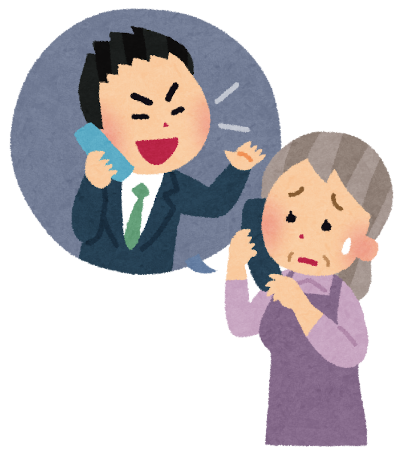 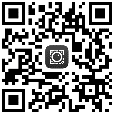 暖房器具の事故を防ごう！
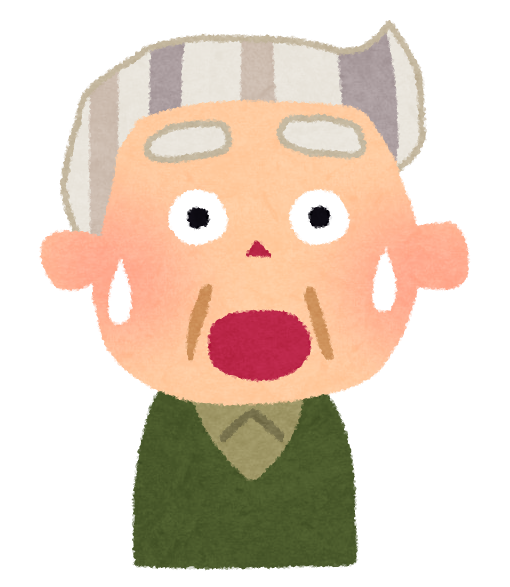 寒い季節には欠かせない暖房器具ですが、毎年火災事故を含む多くの事故が発生しています。安全に冬を乗り切るためには、使用前や日々の点検が大切です！
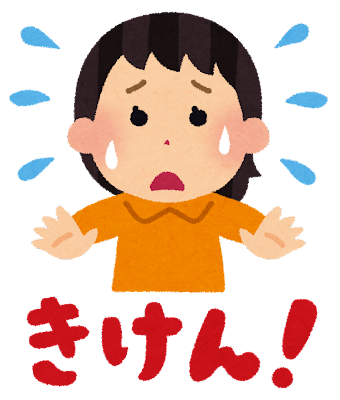 ●電気ストーブにふとんが接触して発火
●ガソリンの誤給油により爆発的に燃え上がる様子（イメージ）
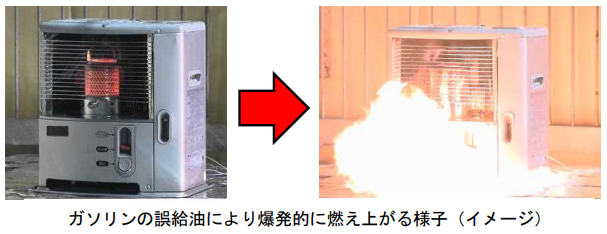 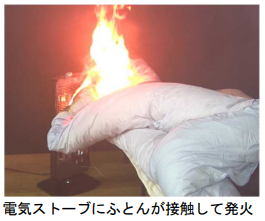 引用：製品評価技術基盤機構NITE
暖房器具を使用する前のチェックポイント
□　リコール対象商品になっていないか
　□　電源コードや電源プラグが変形・破損していないか
　□　コンセントがたこ足配線になっていないか
　□　ほこりがたまっていないか
　□　機器と周囲の壁や可燃物との間に十分な距離が確保できているか

石油ストーブを使用する場合は・・・

　□　燃料は新しい灯油を使い、昨シーズンの灯油は使用していないか
　□　ガソリンを灯油とは別の場所で保管するなど、誤灯油を防ぐ対策をしているか
　□　カートリッジタンクの給油口ふたが確実に閉まっているか、漏れがないか
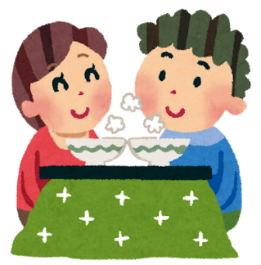 消費生活に関するアンケート調査を実施しています。
大阪府消費生活センターでは、消費生活に関する意識調査を目的として、アンケート調査を実施しています。　アンケートへのご協力をお願いいたします。

●消費生活に関するアンケート調査（大阪府行政オンラインシステム）
https://lgpos.task-asp.net/cu/270008/ea/residents/procedures/apply/632bdfba-9431-44fb-b8c9-280d1ee57608/start
大阪府行政オンラインシステム
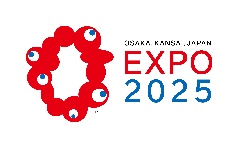 ©Expo 2025
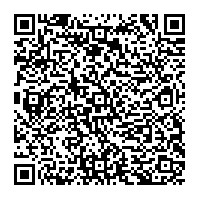 被害にあっても、あきらめないで
消費者ホットライン
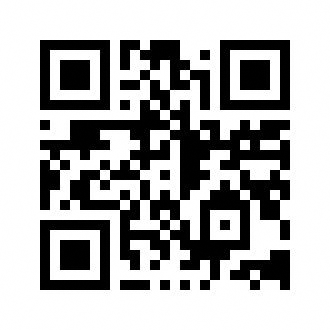 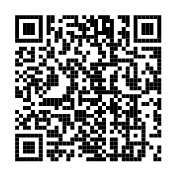 シニア向け
消費生活情報
サイトはこちら→
若者向け
消費生活情報
サイトはこちら→
☎１８８（いやや！）
※局番なし
大阪府HP
大阪市HP
大阪府消費生活センター　 ☎06-6616-0888
　ホームページ：https://www.pref.osaka.lg.jp/
soshikikarasagasu/shouhi/index.html

大阪市消費者センター　　　☎06-6614-0999
　ホームページ：https://www.city.osaka.lg.jp/lnet/
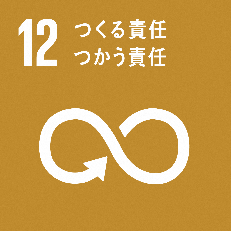